МБОУ «ООШ с. Новый-Шарой»
Школьное 
родительское собрание 
по вопросам проведения государственной итоговой аттестации в 9  классе в 2020-2021 учебном году
Нормативно-правовая база,  регламентирующая процедуру проведения ГИА-9 в 2016 году
Федеральный закон от 29.12.2012 № 273-ФЗ «Об образовании в Российской Федерации»;
Порядок проведения государственной итоговой аттестации по образовательным программам основного общего образования, утвержденный приказом Министерства образования и науки Российской Федерации от 25.12.2013 № 1394 (с изменениями и дополнениями);
Приказ Министерства образования и науки Российской Федерации от 07.07.2015  № 692 «О внесении изменений в порядок проведения государственной итоговой аттестации по образовательным программам основного общего образования, утвержденный приказом министерства образования и науки российской федерации от 25.12.2013 № 1394»;
Письмо Федеральной службы по надзору в сфере образования и науки (Рособрнадзор) от 12.08.2015 № 10-518.
Формы проведения ГИА-9
ГИА-9 проводится в формах: 

основного государственного экзамена (ОГЭ)

государственного  выпускного экзамена (ГВЭ) 
   (для обучающихся с ограниченными возможностями здоровья, обучающихся детей-инвалидов и инвалидов, освоивших программы основного общего образования)
Участники ГИА-9
К ГИА допускаются обучающиеся, 
не имеющие академической задолженности 
и в полном объеме выполнившие учебный план 
или индивидуальный учебный план 
(имеющие годовые отметки по всем учебным предметам учебного плана за IX класс не ниже удовлетворительных).
Количество экзаменов
ГИА-9 проводится по обязательным учебным предметам (русский язык и математика), 
   а также по двум учебным предметам по выбору обучающегося из перечисленных в п.4. Порядка проведения государственной итоговой аттестации:
   литературе, чеченскому языку и литературе, физике, химии, биологии, географии, истории, обществознанию, иностранным языкам (английский, немецкий, французский и испанский языки), информатике и информационно-коммуникационным технологиям (ИКТ).
Подача заявления
Выбранные обучающимся учебные предметы, форма (формы) ГИА указываются им в заявлении, которое он подает в образовательную организацию до 1 марта.

Заявление подается обучающимися лично на основании документа, удостоверяющего их личность, или их родителями (законными представителями) на основании документа, удостоверяющего их личность, или уполномоченными лицами на основании документа, удостоверяющего их личность, и оформленной в установленном порядке доверенности.

На заявлении – подпись родителей ОБЯЗАТЕЛЬНА («СОГЛАСОВАНО С РОДИТЕЛЯМИ»).
Обучающиеся с ОВЗ
Обучающиеся с ограниченными возможностями здоровья при подаче заявления представляют копию рекомендаций психолого-медико-педагогической комиссии, а обучающиеся дети-инвалиды и инвалиды - оригинал или заверенную в установленном порядке копию справки, подтверждающей факт установления инвалидности, выданной федеральным государственным учреждением медико-социальной экспертизы.

	Участники ГВЭ при желании имеют право пройти ГИА в форме ОГЭ по отдельным учебным предметам.
Сроки проведения ГИА
Для проведения ОГЭ и ГВЭ на территории Российской Федерации и за ее пределами предусматривается единое расписание экзаменов. По каждому учебному предмету устанавливается продолжительность проведения экзаменов. ГИА начинается не ранее 25 мая текущего года.

Для обучающихся, не имеющих возможности по уважительным причинам, подтвержденным документально, пройти ГИА в установленные сроки, ГИА проводится досрочно, но не ранее 20 апреля, в формах, устанавливаемых настоящим Порядком.
Организация проведения ОГЭ
Экзамены проводятся в ППЭ, места расположения которых утверждаются органами исполнительной власти субъектов Российской Федерации, осуществляющими государственное управление в сфере образования, учредителями и загранучреждениями по согласованию с ГЭК (ТЭК).

	В предыдущие годы: 
русский язык и математика – ППЭ на базе ОУ, в котором обучаются выпускники;
предметы по выбору – межшкольные ППЭ.
Организация проведения ОГЭ
На входе в ППЭ сотрудники, осуществляющие охрану правопорядка, и (или) сотрудники органов внутренних дел (полиции) совместно с организаторами проверяют наличие у обучающихся документов, удостоверяющих их личность. В случае отсутствия у обучающегося документа, удостоверяющего личность, он допускается в ППЭ после подтверждения его личности сопровождающим.
Организация проведения ОГЭ
Экзаменационные материалы доставляются в ППЭ уполномоченными представителями ГЭК в день проведения экзамена по соответствующему учебному предмету.

Распределение обучающихся и организаторов по аудиториям осуществляет РЦОИ. Списки распределения передаются в ППЭ вместе с экзаменационными материалами.
 
Организаторы оказывают содействие обучающимся в размещении в аудиториях, в которых будет проходить экзамен. Изменение рабочего места не допускается.
ЗАПРЕЩАЕТСЯ !!!
наличие средств связи, электронно-вычислительной техники, фото, аудио и видеоаппаратуры, справочных материалов, письменных заметок и иных средств хранения и передачи информации

вынос из аудиторий и ППЭ экзаменационных материалов на бумажном или электронном носителях, их фотографирование

оказание содействия участникам ОГЭ, в том числе передача им указанных средств и материалов
Удаление с экзамена
При установлении:
факта наличия и использования средств связи, электронно-вычислительной техники, фото, аудио и видеоаппаратуры, справочных материалов, письменных заметок и иных средств хранения и передачи информации;
разговора, поднятия с мест, пересаживания, обмена любыми материалами и предметами; передачи, разглашения и фотографирования КИМ или их части;
факта наличия и использования корректирующей жидкости, карандаша (исключение – проведение ОГЭ по биологии);
факта использования справочных материалов, кроме допустимых; 
перемещения по ППЭ во время экзамена без сопровождения организатора
участник ОГЭ удаляется с экзамена
Особенности проведения экзаменов по выбору обучающихся
!!! Результат, полученный обучающимся на экзамене по выбору в 2019 году, не влияет на итоговую отметку по предмету. В аттестат вставляется годовая отметка.

!!! В случае получения неудовлетворительного результата пересдача не допускается.
Особенности проведения экзаменов по выбору обучающихся
Иностранный язык: экзамен состоит из двух частей (устная и письменная) и проводится в 2 дня в соответствии с расписанием ГИА-9. 

Физика, химия: практическая часть и использованием ГИА-лаборатории.

Информатика и ИКТ: практическая часть на компьютере.
Повторно к сдаче ГИА по соответствующему учебному предмету в текущем году по решению ГЭК допускаются следующие обучающиеся:
получившие на ГИА неудовлетворительный результат по одному из обязательных учебных предметов;
не явившиеся на экзамены по уважительным причинам (болезнь или иные обстоятельства, подтвержденные документально);
не завершившие выполнение экзаменационной работы по уважительным причинам (болезнь или иные обстоятельства, подтвержденные документально)…
Обучающимся, не прошедшим ГИА (получившим на ГИА неудовлетворительные результаты по двум обязательным учебным предметам, либо получившим повторно неудовлетворительный результат по одному из этих предметов на ГИА в дополнительные сроки), предоставляется право пройти ГИА по соответствующим учебным предметам не ранее 1 сентября текущего года.
Полезные ссылки
Официальный информационный портал единого государственного экзаменаhttp://www.ege.edu.ru
Сайт Государственного научного учреждения «Федеральный институт педагогических измерений» (ФИПИ)  http://www.fipi.ru.
Региональный центр обработки информации Московской области http://rcoi.net/
Общественные наблюдатели
Для прозрачности процедуры проведения государственной итоговой аттестации ежегодно создается институт общественных наблюдателей из числа родительской общественности, представителей органов власти, общественных организаций.
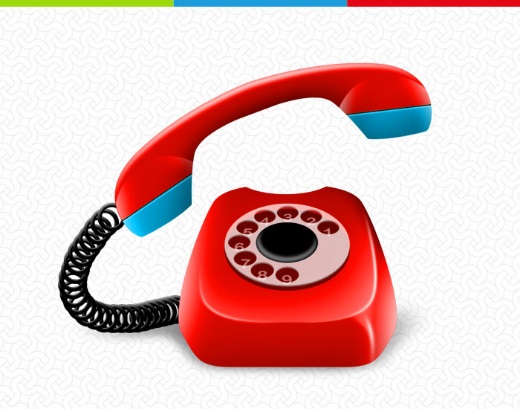 «Горячая линия» по вопросам подготовки и проведения ГИА
89287866460
Школьный координатор ОГЭ
Тепсаев Амхад Русланович